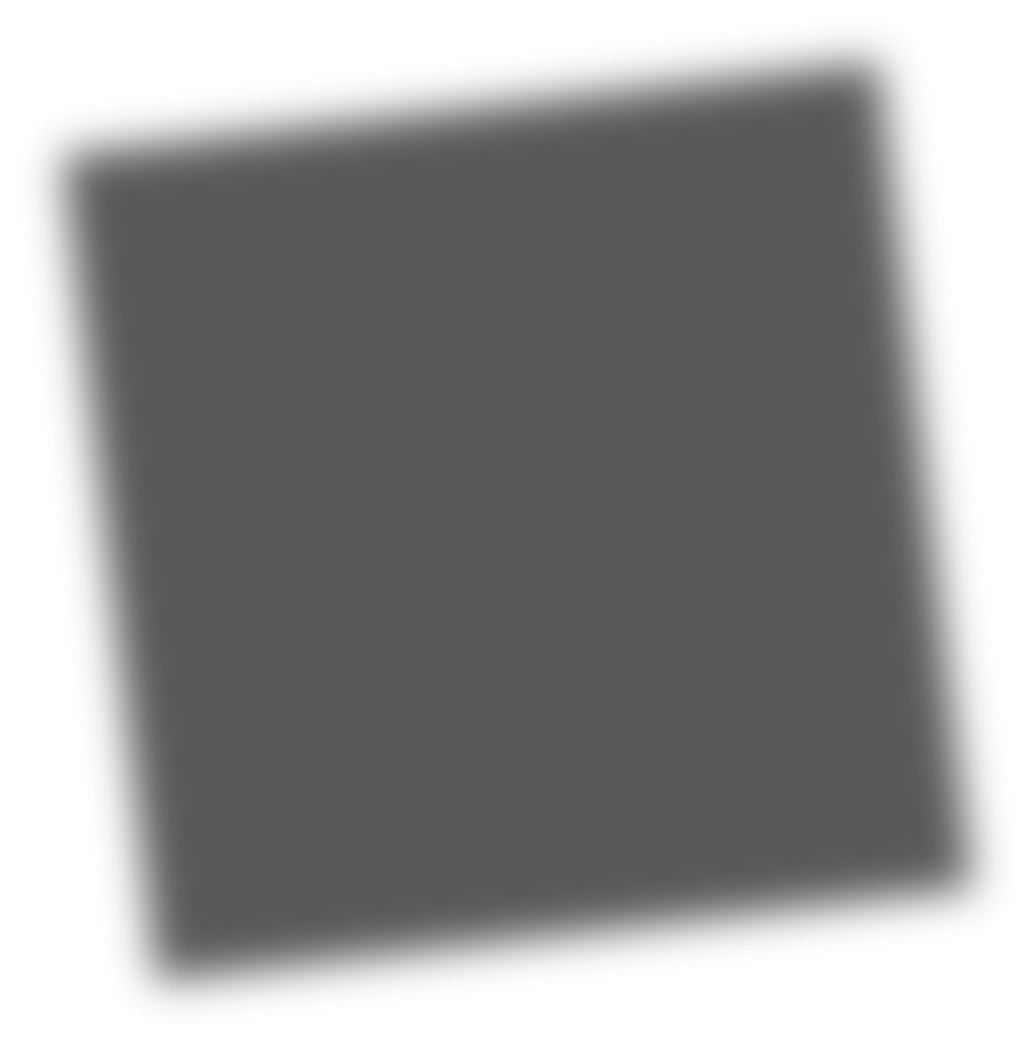 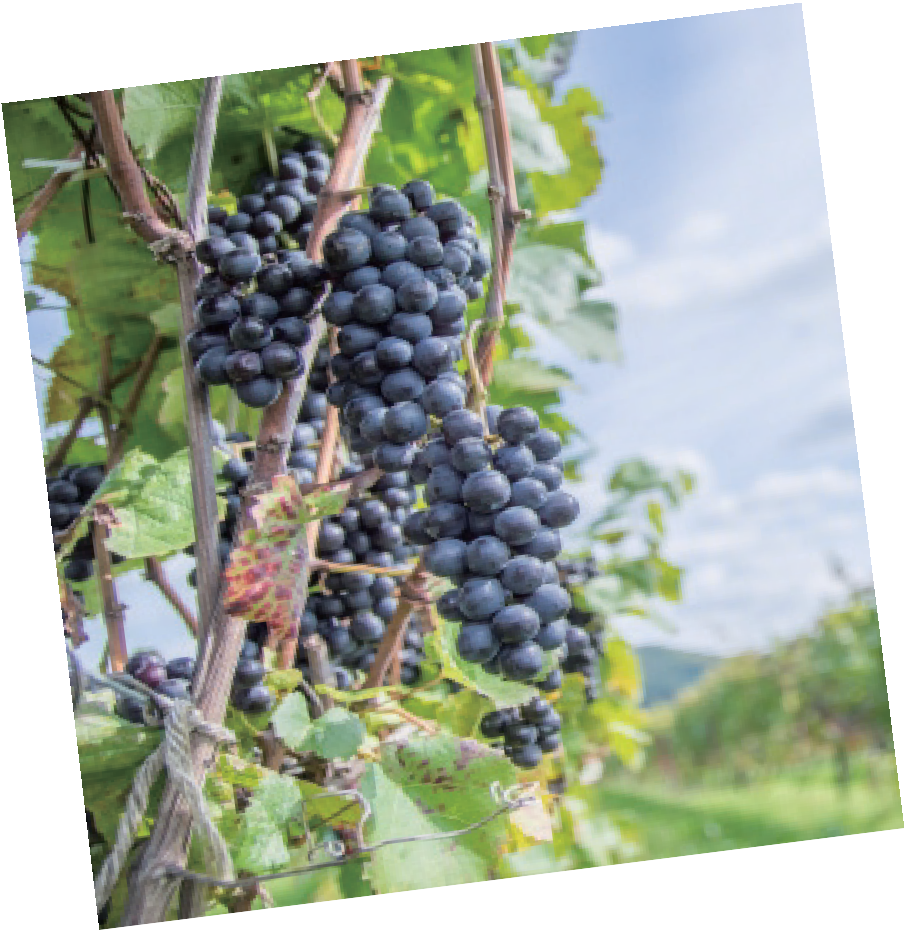 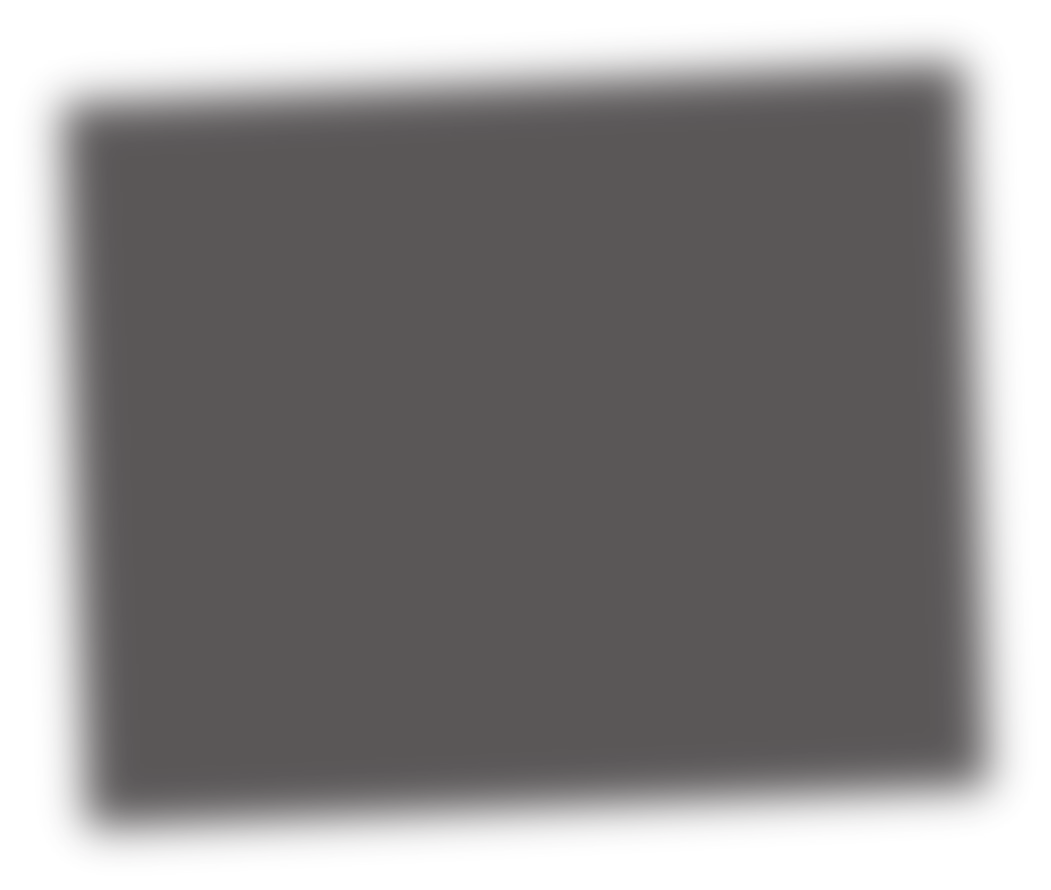 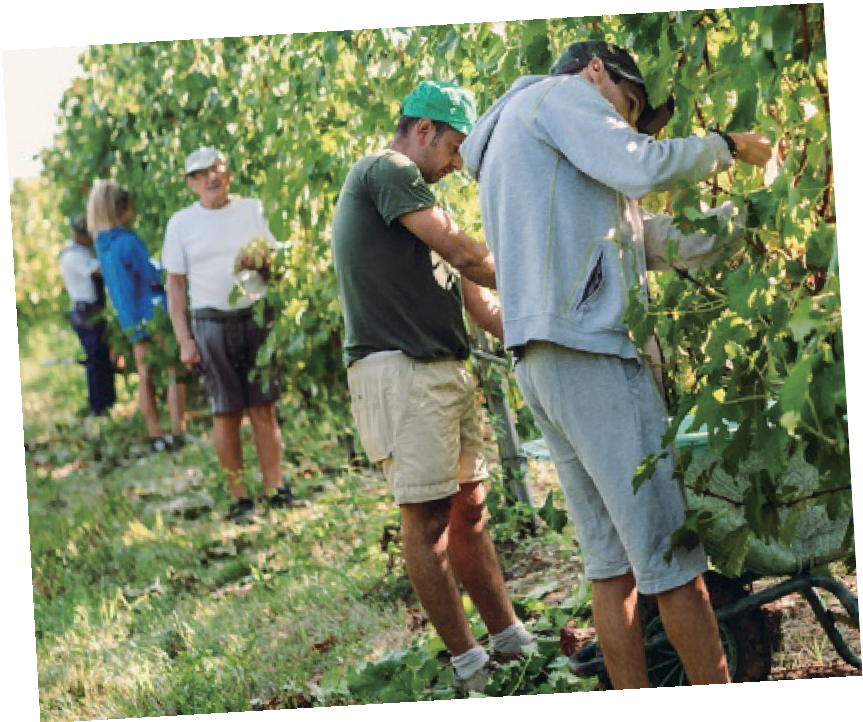 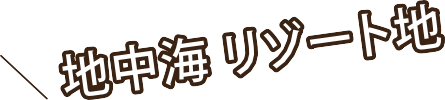 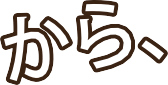 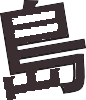 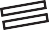 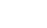 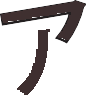 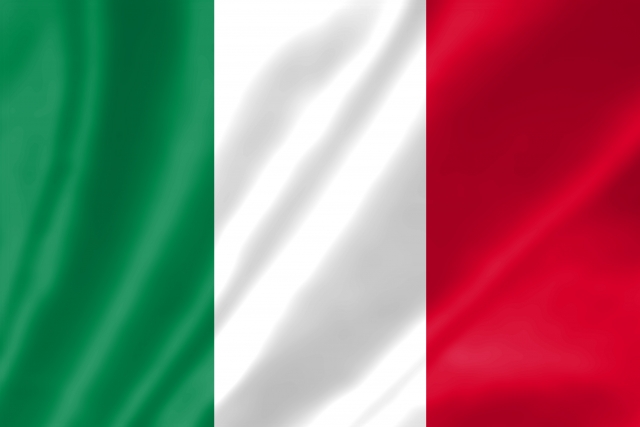 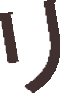 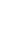 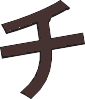 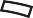 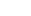 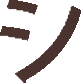 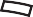 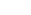 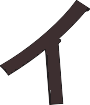 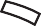 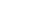 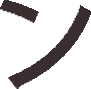 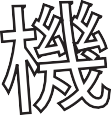 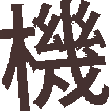 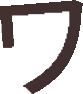 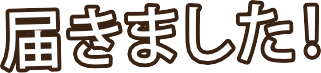 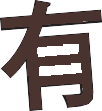 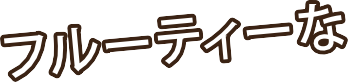 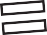 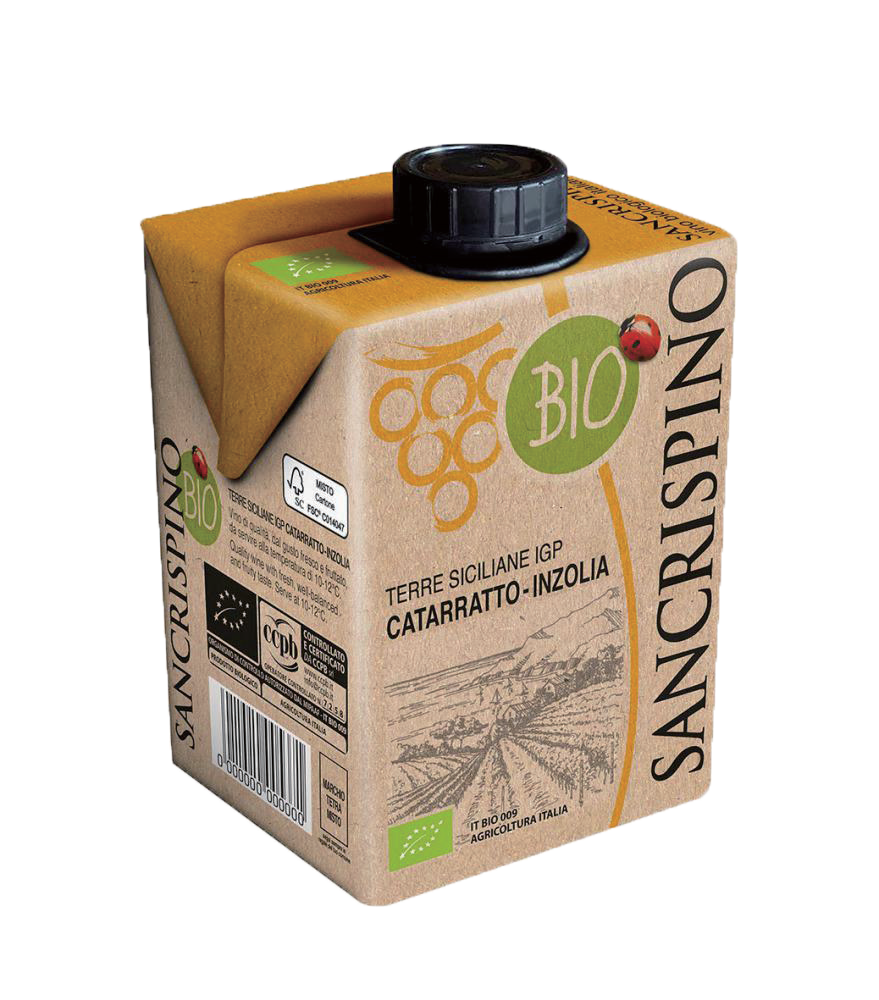 サンクリスピーノ・ オーガニック
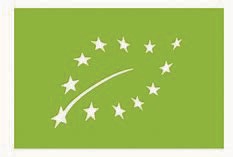 ビアンコ
500ml
品種︓カタラット、 インツォリア
JAN : 8011510017312	ケース 10 入
金色の輝きを持つレモン色。 モモやアンズ、 カリン、 ぼだい樹の花の洗練された香り。
余韻も非常にフルーティーなミディアムボディ。
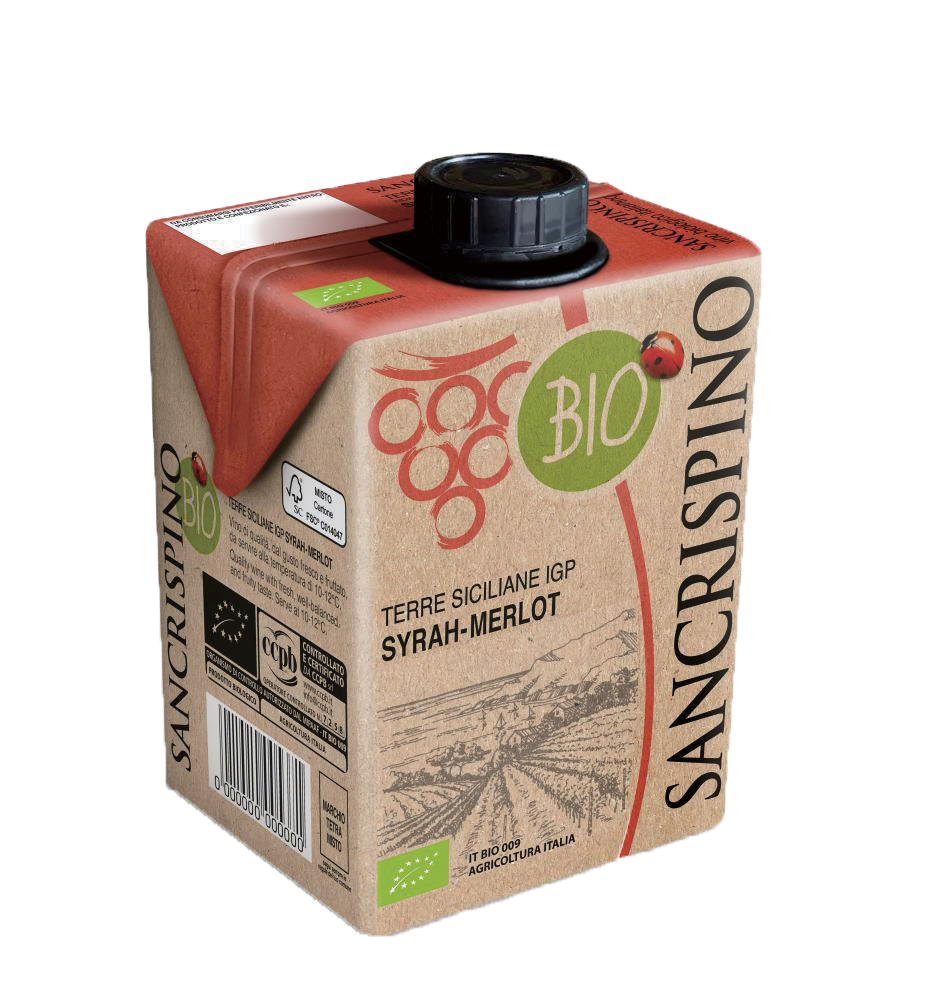 サンクリスピーノ・ オーガニック
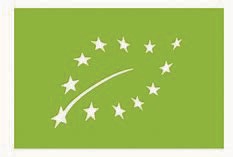 ロッソ
500ml
品種︓シラー、 メルロー
JAN : 8011510017305	ケース 10 入
ルビー色の輝きのあるきれいな赤。
完熟プラムや赤スグリの香り。 ソフトな口当たりで コクのあるミディアムボディ。
参考上代	700 円（税別）
輸入元︓アグリ株式会社